ML and Society
Mar 29, 2022
In-class meeting order
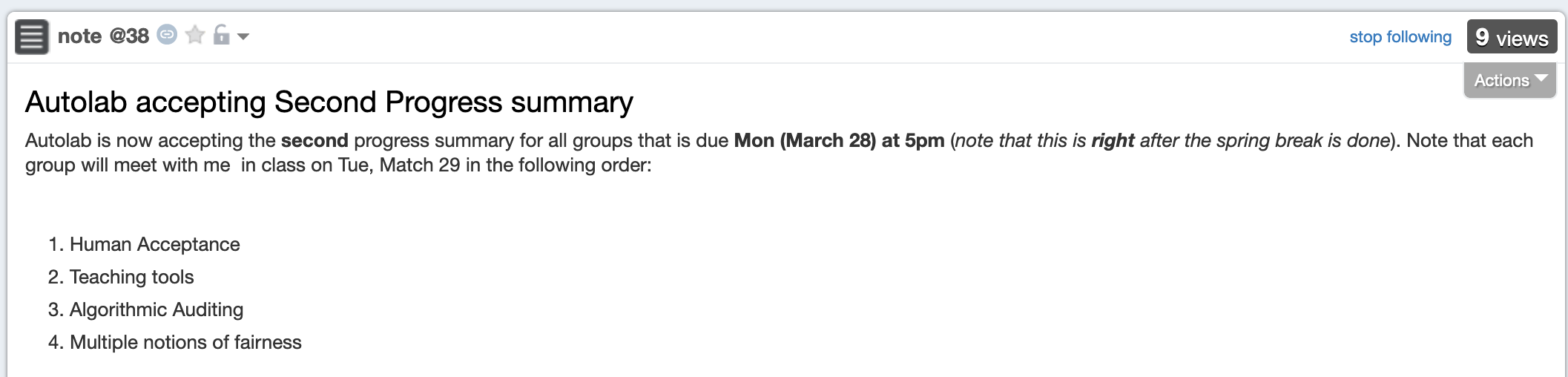 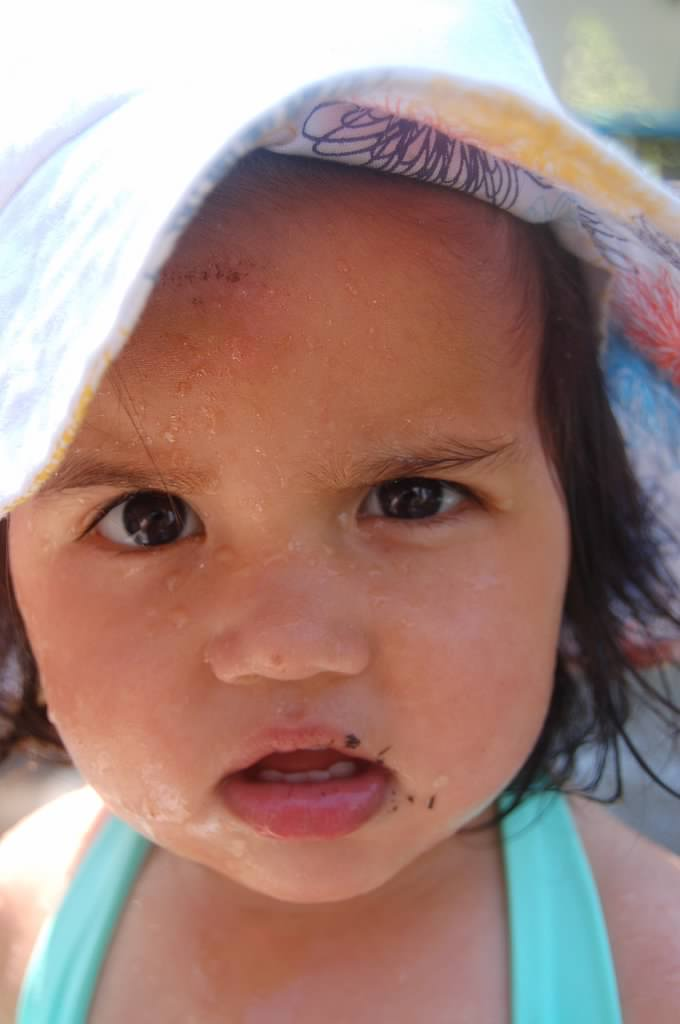 ?
Passphrase for today: Sorelle Friedler
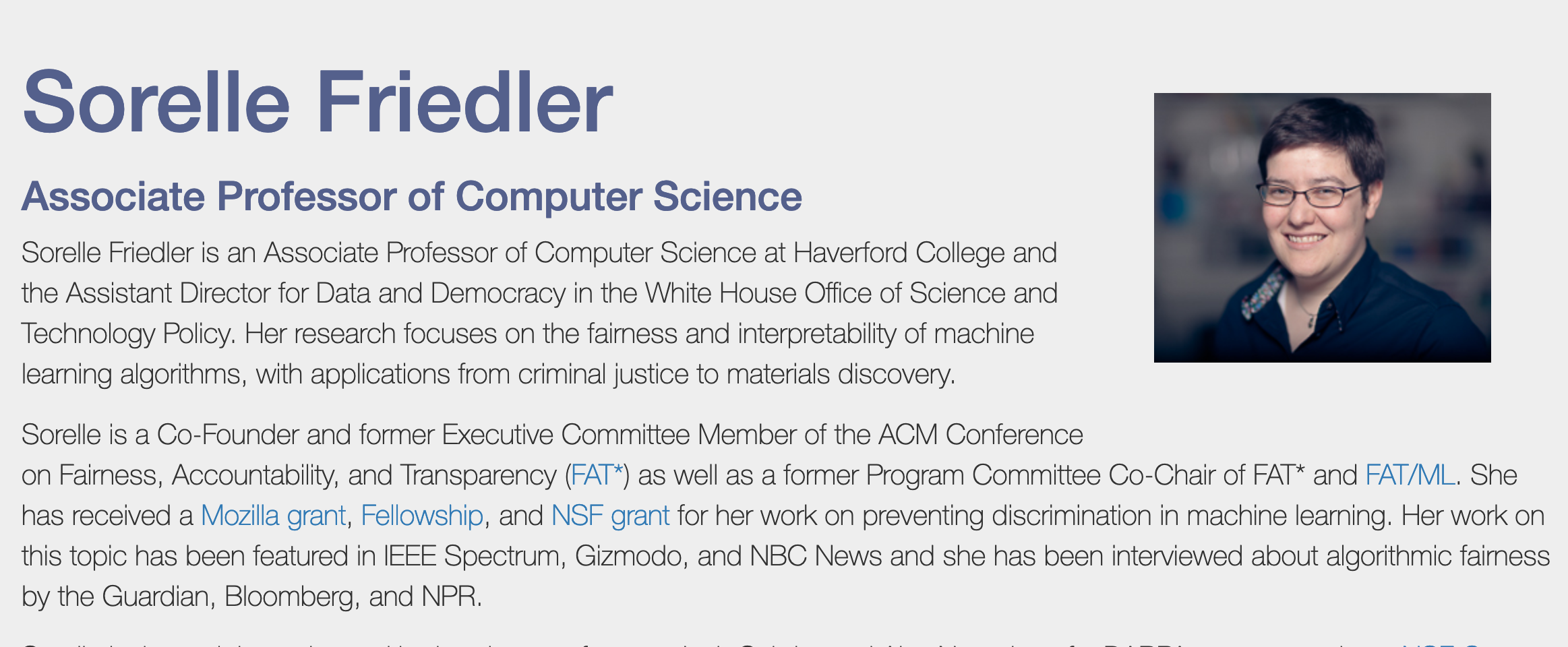 In-class meeting order
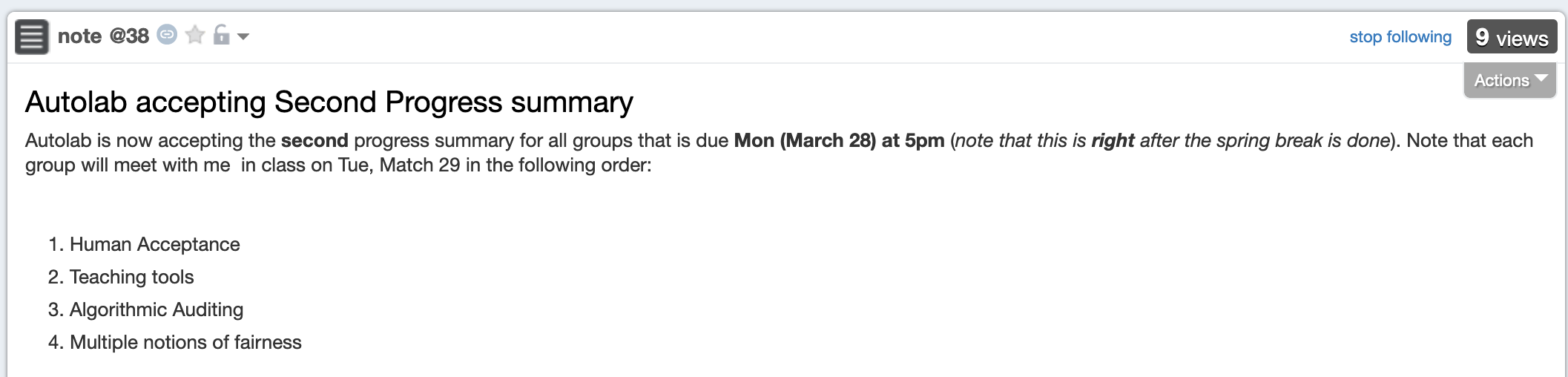